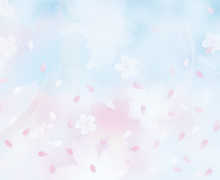 Муниципальное бюджетное дошкольное образовательное учреждение«Детский сад общеразвивающего вида с приоритетным осуществлением деятельностипо художественно – эстетическому направлению развития детей№10 «Кораблик» города Лесосибирска»(МБДОУ «Детский сад №10 «Кораблик»)
Модель инклюзивного образования МБДОУ Детский сад №10 
«Кораблик»
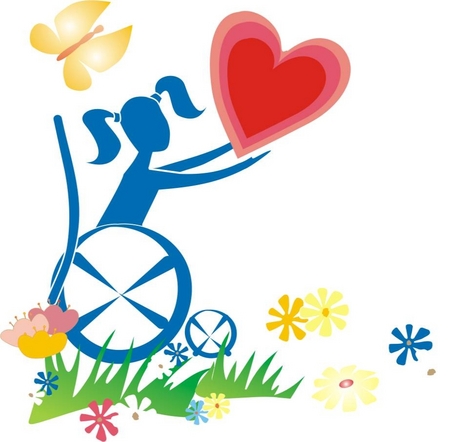 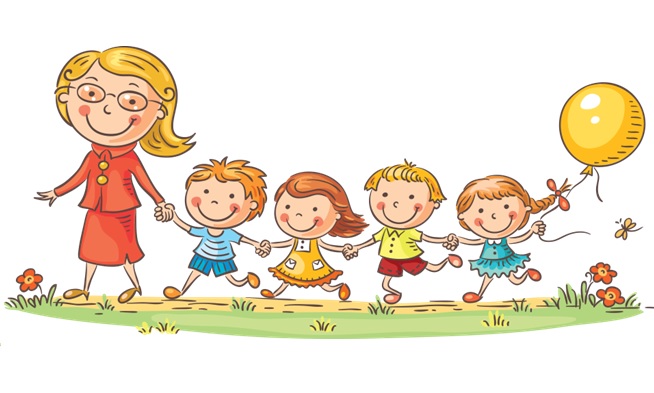 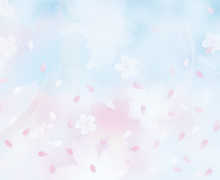 Информационная справка
МБДОУ «Детский сад №10 «Кораблик» – ресурсное базовое учреждение совместного обучения детей-инвалидов, обучающихся с ОВЗ и лиц, не имеющих нарушений развития
12 групп, из них 2 компенсирующие для детей с ТНР
+ ребенок ЗПР
+ ребенок-инвалид (синдром Дауна)
Кадры:
4 воспитателя
2 учителя-логопеда
0,5 педагога-психолога
0,5 учителя-дефектолога
1 инструктор по ФИЗО
1 муз.руководитель
100% педагогов прошли обучение по ФГОС, из них 30% прошли обучение по инклюзивному образованию
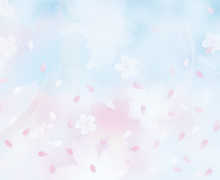 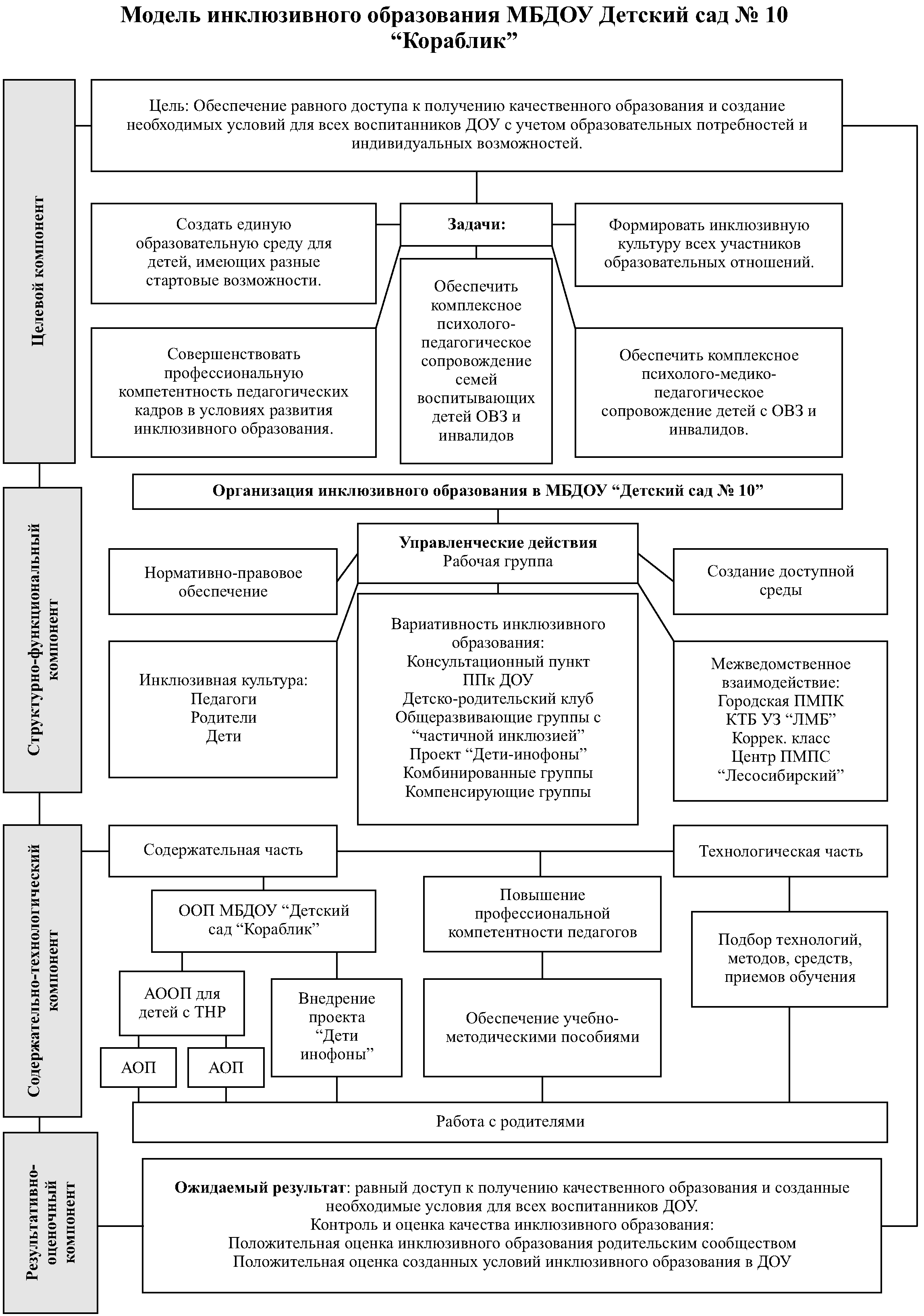 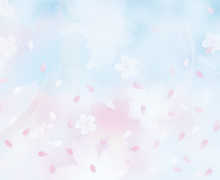 Целевой компонент
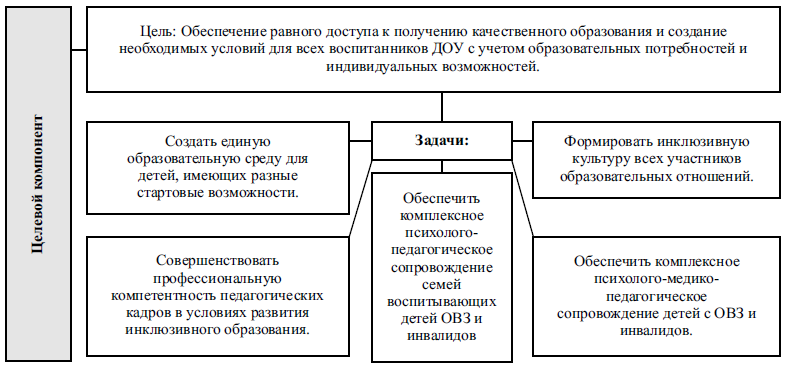 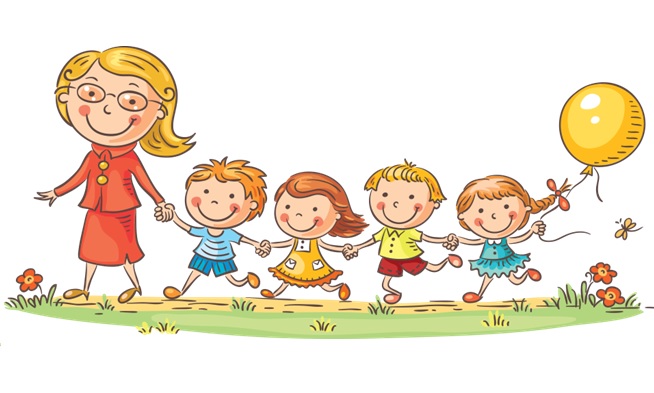 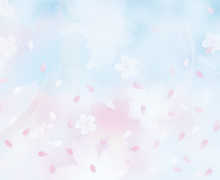 Структурно – функциональный  компонент
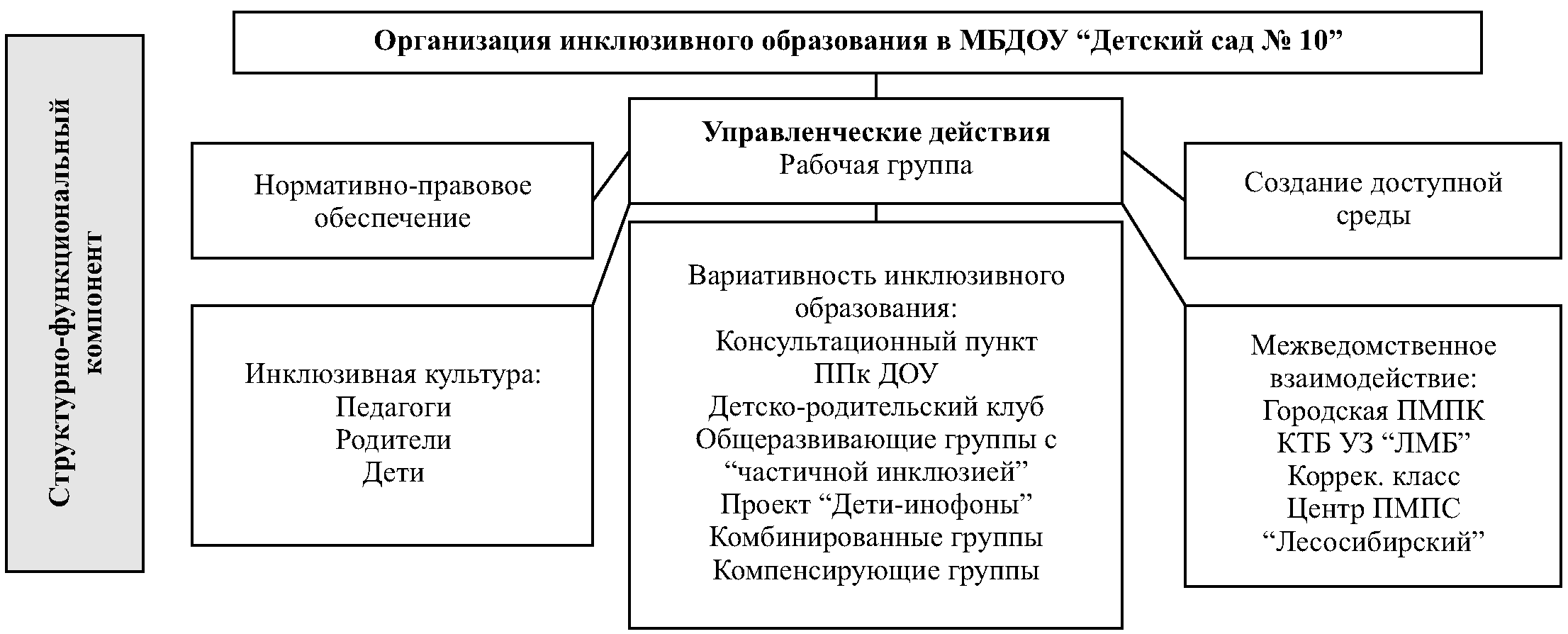 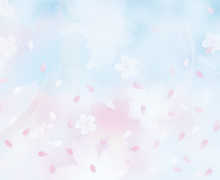 Локальное нормативное обеспечение инклюзивного образования в  ДОУ:


- Разработано Положение «Об организации инклюзивного образования в ДОУ»
- Положение о ППк (изменено с сентября 2019)
- Приказ «Об утверждении ППк ДОУ
- Договор с родителями на обследование и сопровождение воспитанников членами ППк
- Согласие родителя на обучение по АОП 
- Паспорт доступности
- Изменения в Устав ДОУ (режим дня, норма часов работы на компенсирующих группах)
- Изменения в Коллективный договор (длительность отпуска, часы работы, режим работы д/с, Положение об оплате труда).
- Изменения в должностные инструкции и трудовые договора педагогов, работающих с детьми ОВЗ.
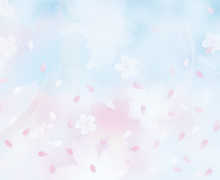 Создание доступной среды в  ДОУ:

музыкально-физкультурный зал, 
кабинет учителя-логопеда, 
кабинет педагога-психолога и дефектолога,
 уютные групповые комнаты,
территория учреждения: спортивная площадка, тропа здоровья, цветники, огород, детская метеостанция, литературная беседка, уголки уединения и т.д.
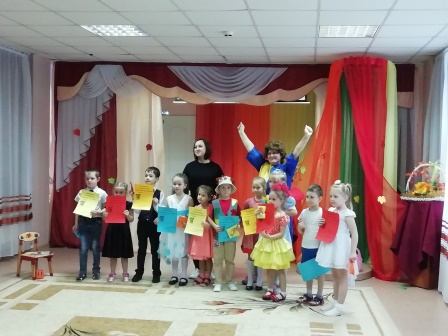 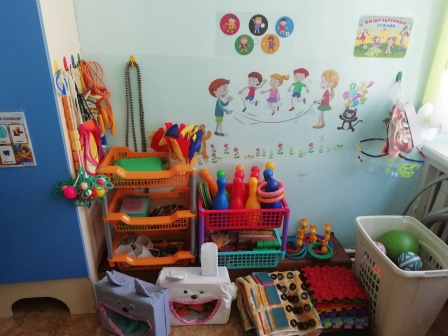 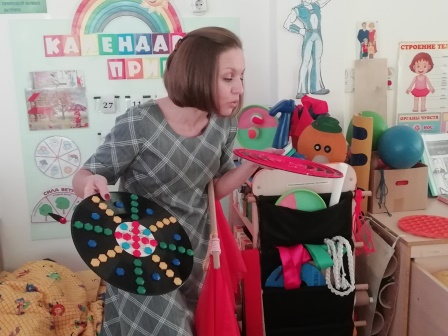 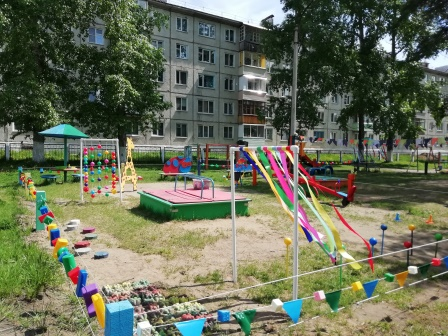 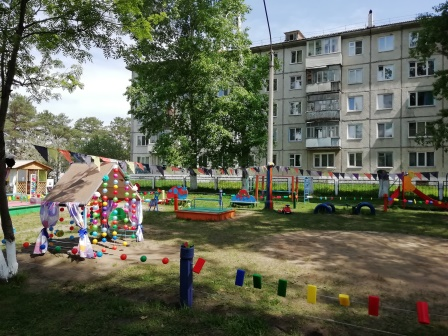 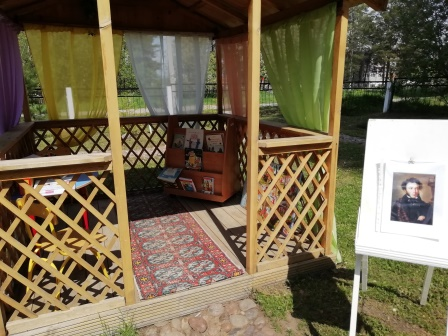 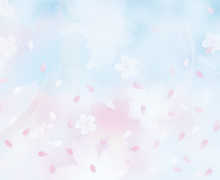 Создание доступной среды в  ДОУ:
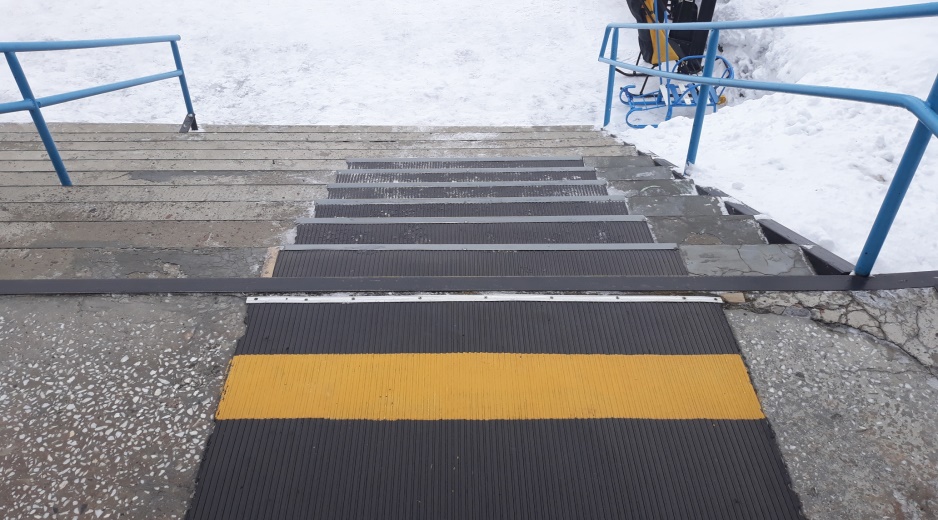 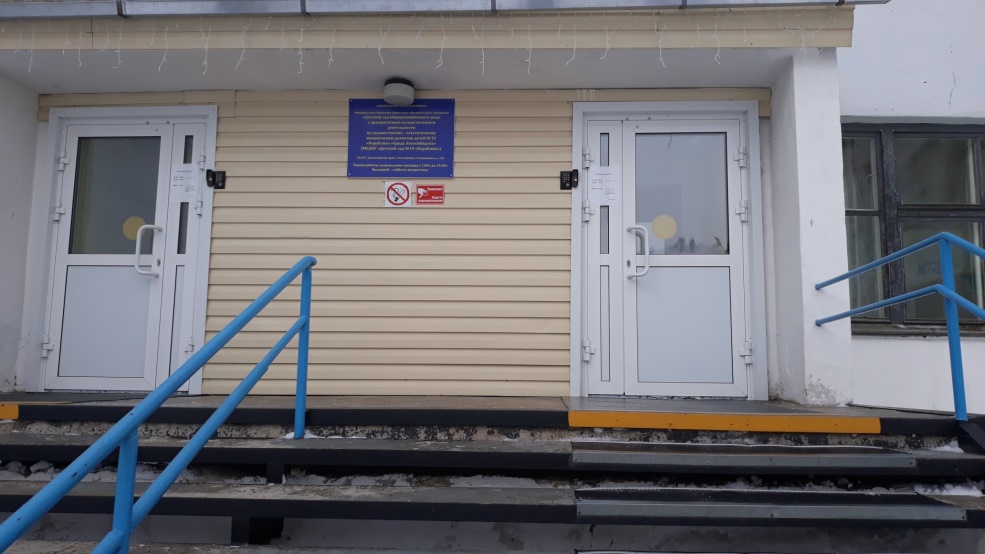 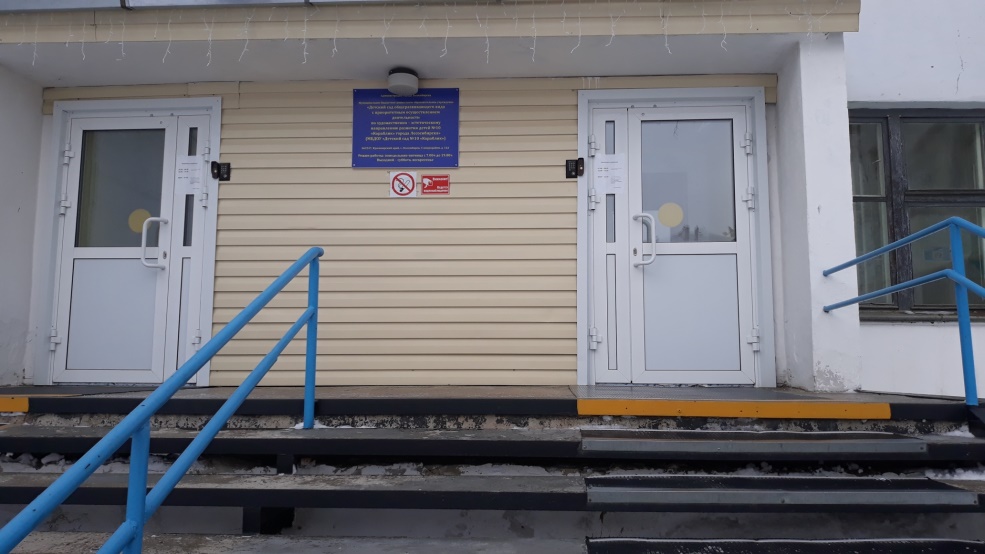 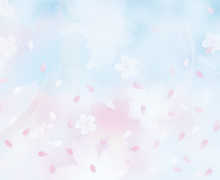 Вариативность инклюзивного образования в ДОУ:

Консультационный пункт
ППк ДОУ
Детско-родительский клуб
Общеразвивающие группы с «частичной инклюзией»
Проект «Дети-инофоны»
Комбинированные и компенсирующие группы
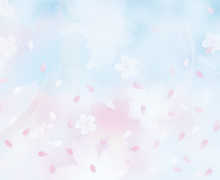 Содержательно-технологический
компонент
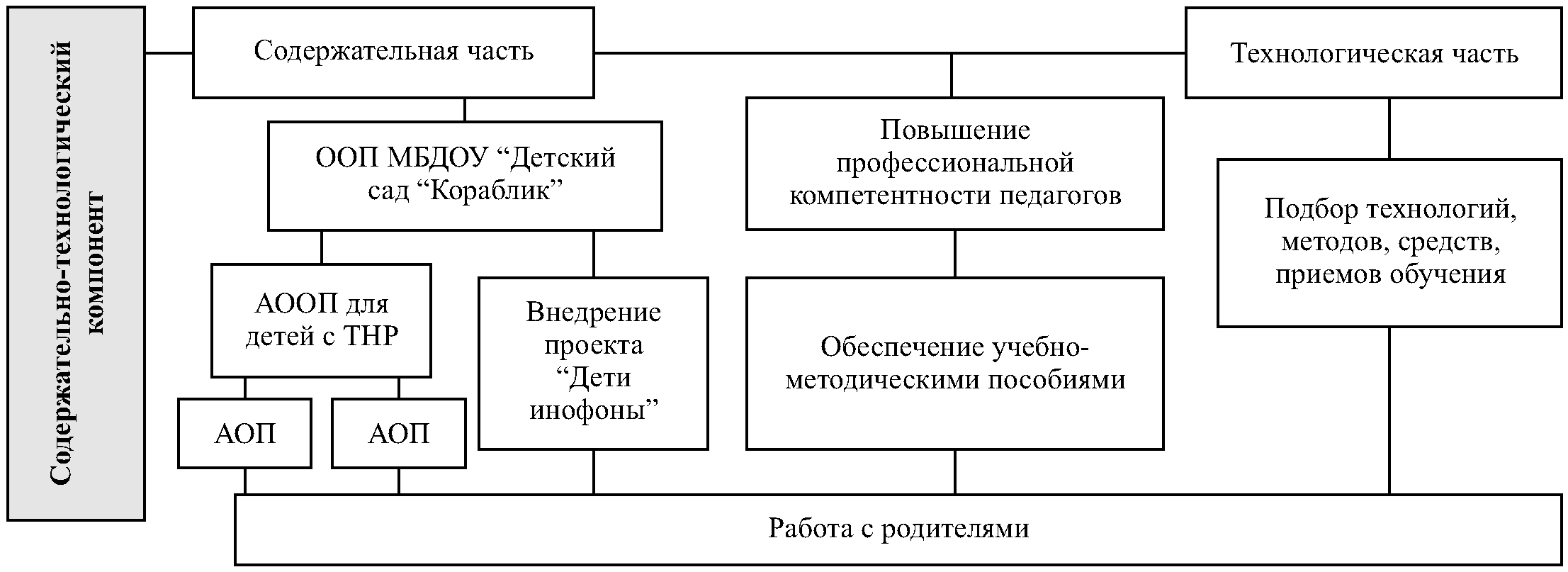 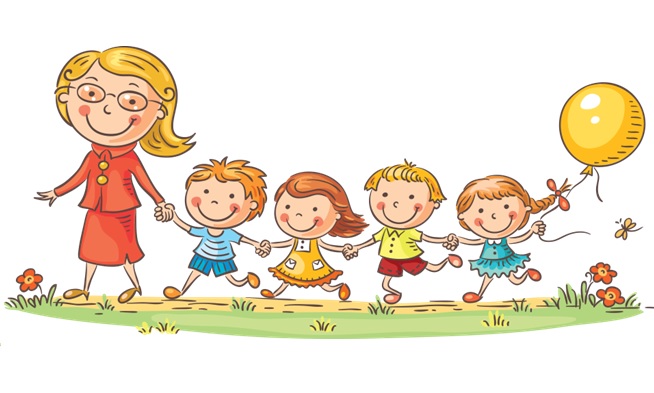 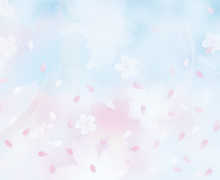 Содержательная часть 
Содержательно-технологического компонента

Образовательная программа ДОУ
Адаптированная образовательная программа для детей с ТНР
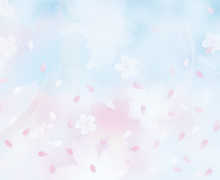 ППРС
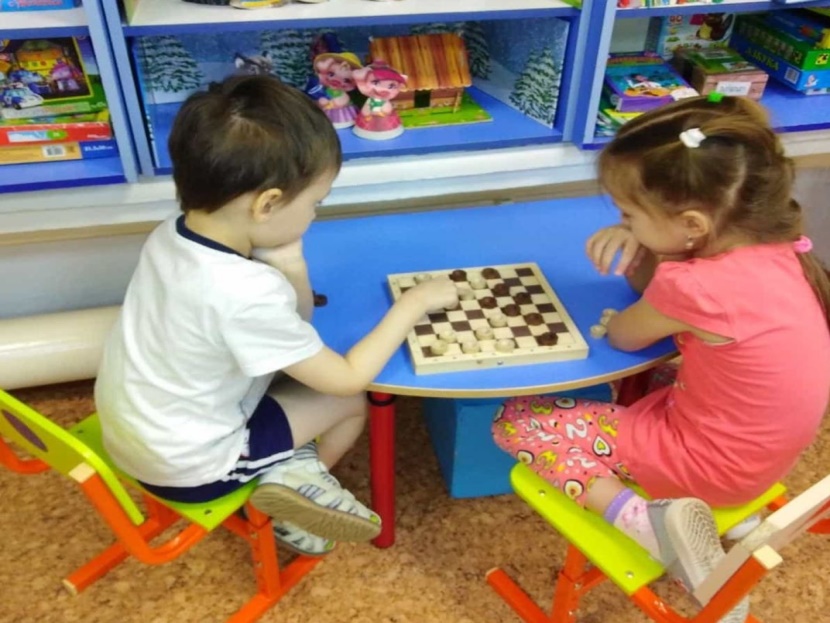 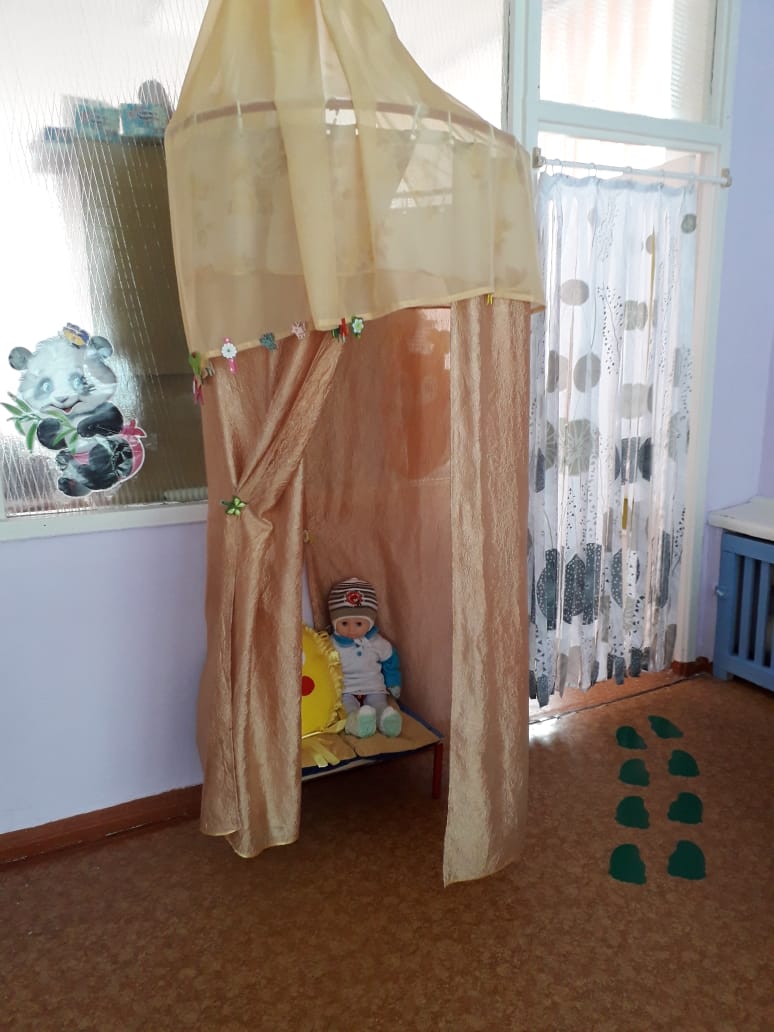 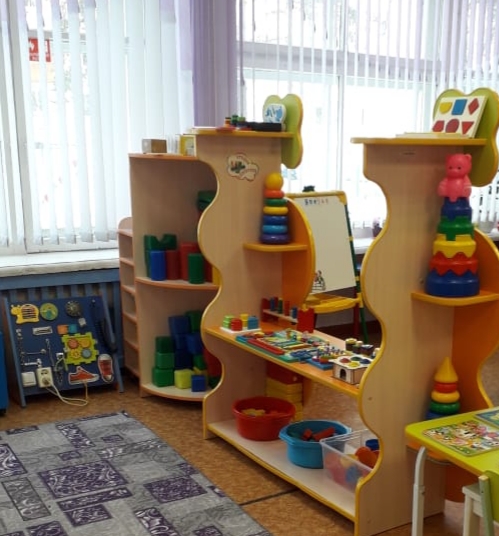 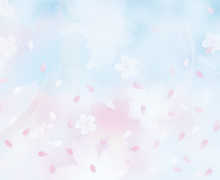 Взаимодействие с семьей
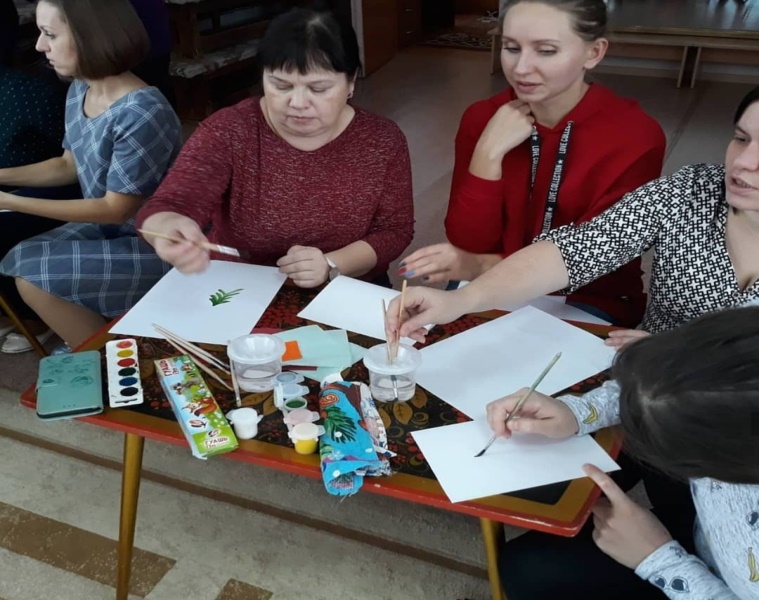 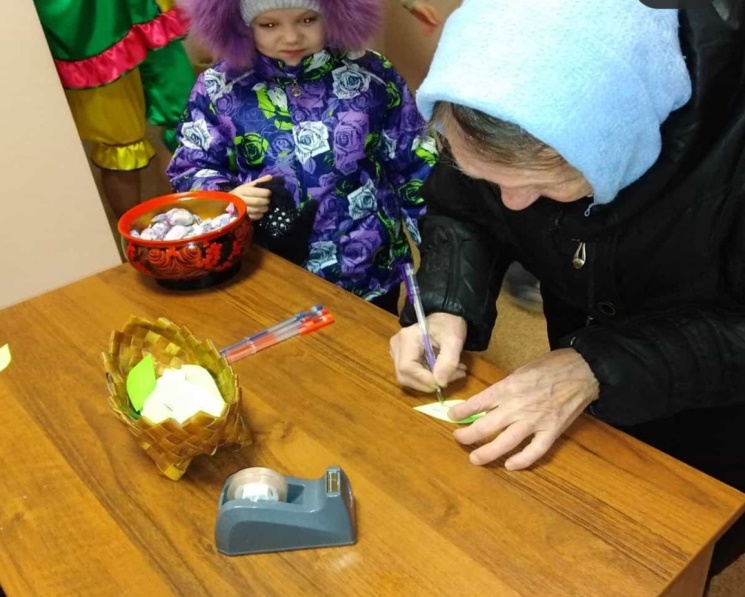 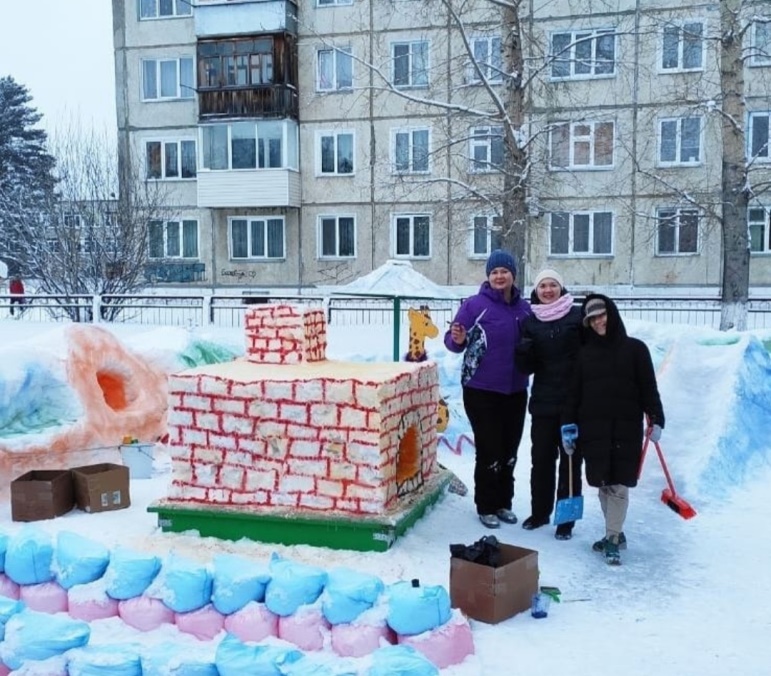 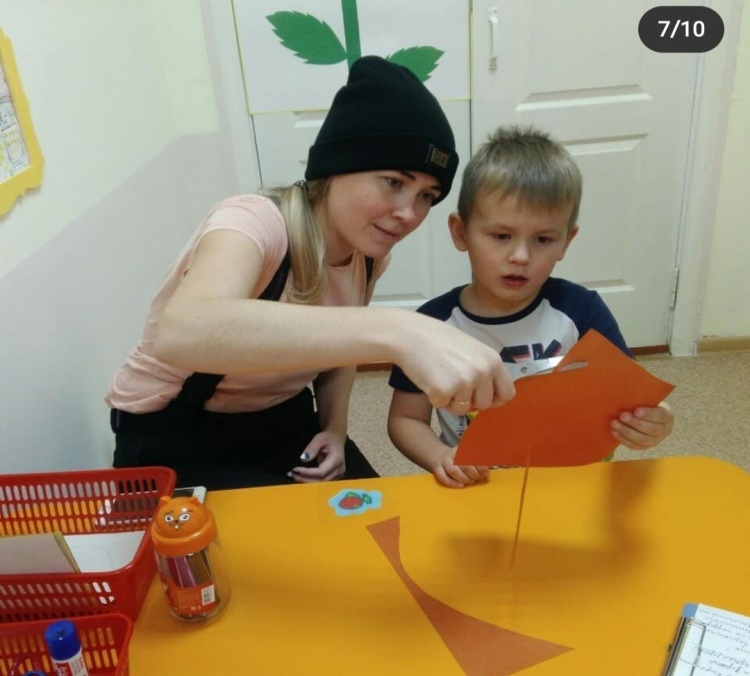 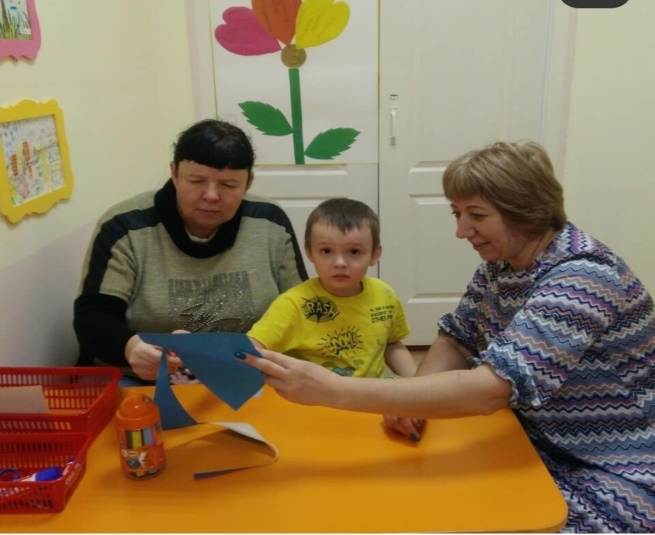 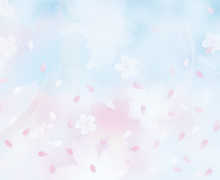 Педагогический состав
24 ВОСПИТАТЕЛЯ
1 СТАРШИЙ ВОСПИТАТЕЛЬ
2 УЧИТЕЛЯ-ЛОГОПЕДА
0,5 ПЕДАГОГА-ПСИХОЛОГА
0,5 УЧИТЕЛЯ-ДЕФЕКТОЛОГА
1 ИНСТРУКТОР ПО ФИЗО
1 МУЗ.РУКОВОДИТЕЛЬ
100% педагогов прошли обучение по ФГОС, из них 30% прошли обучение по инклюзивному образованию
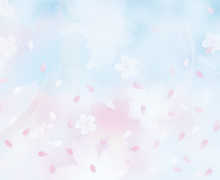 Учебно-методические пособия
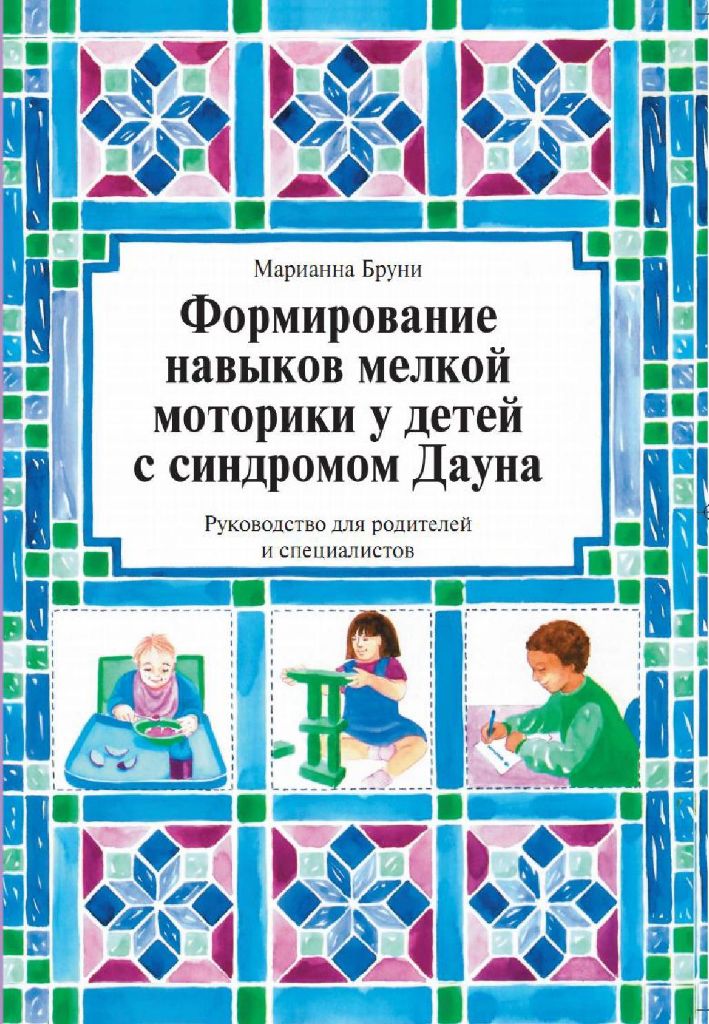 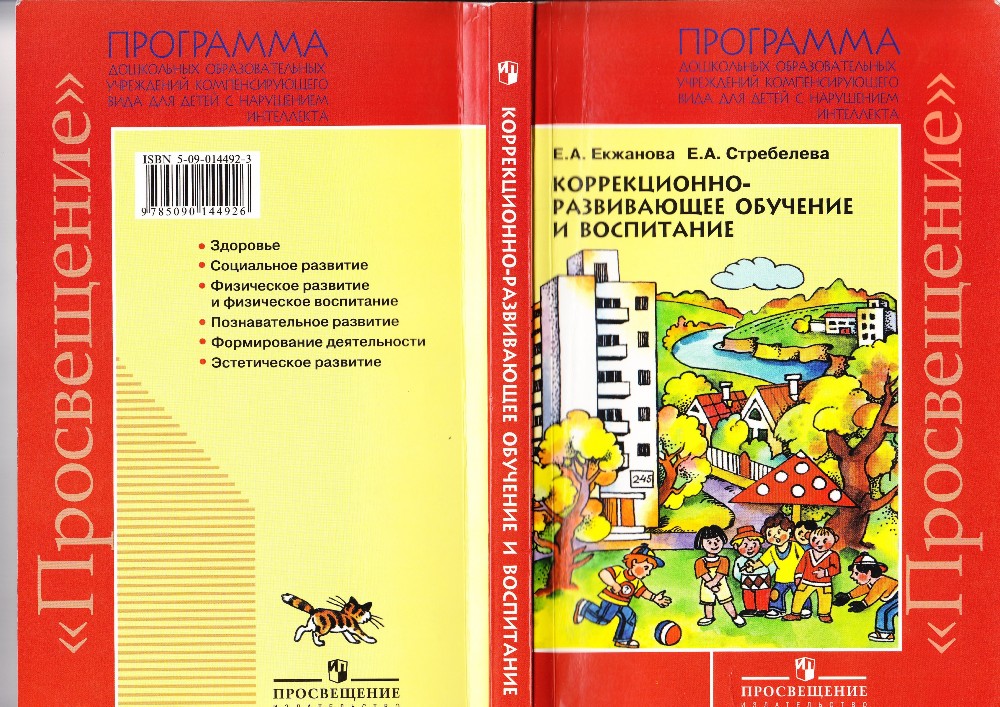 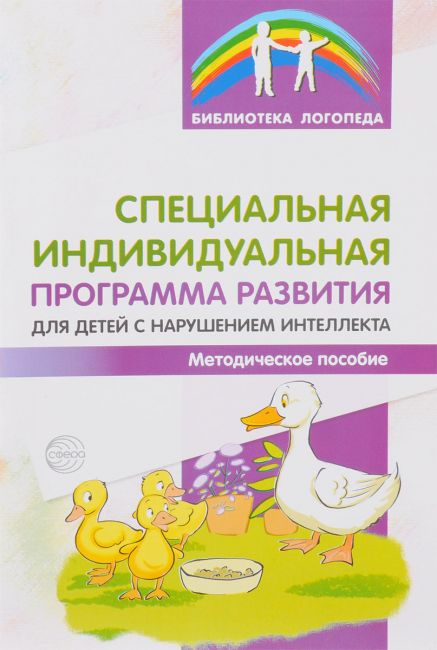 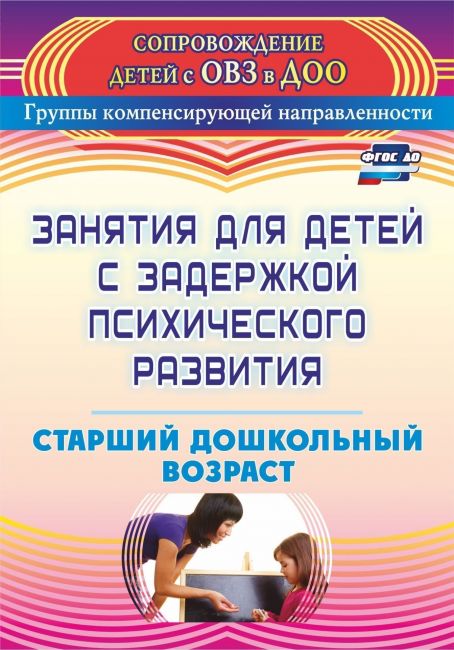 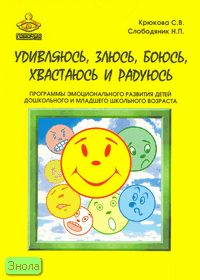 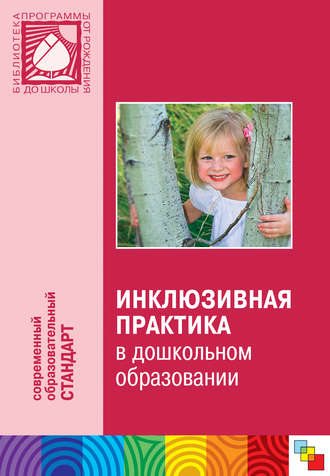 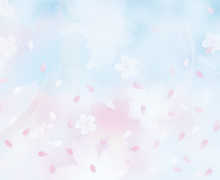 Результативно-оценочный  компонент
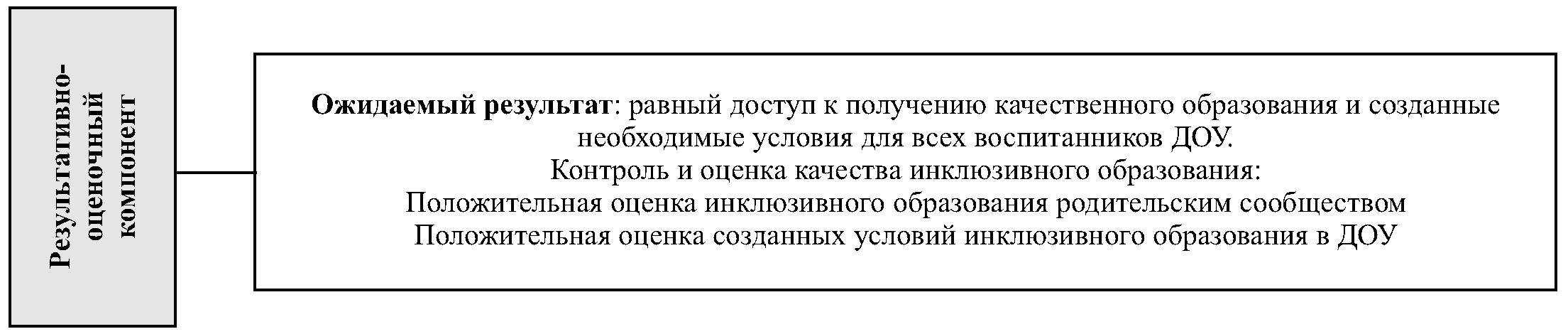 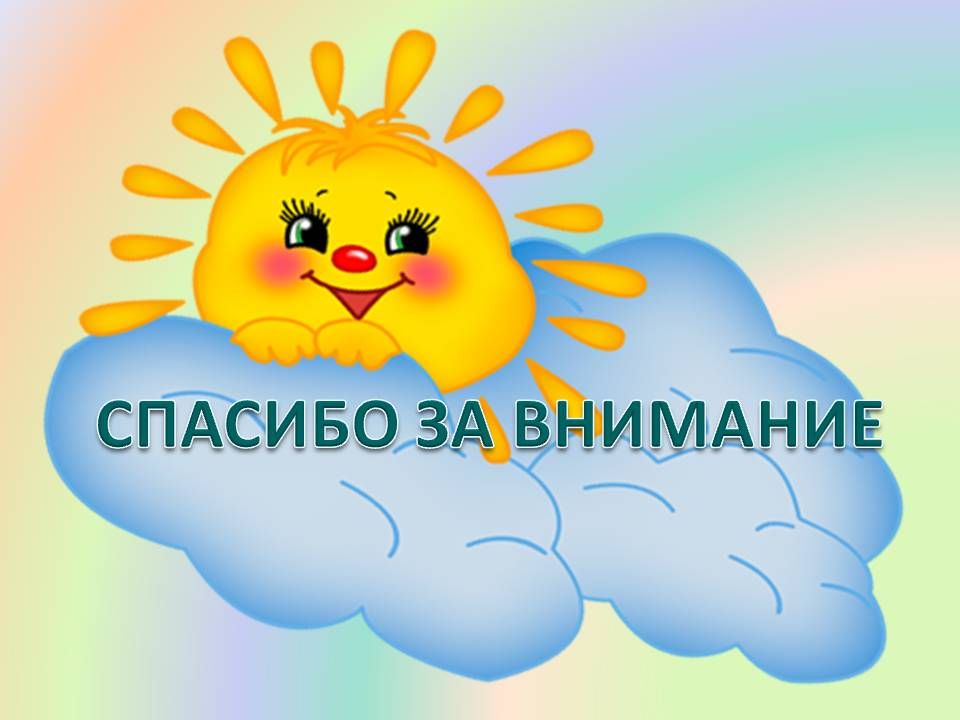